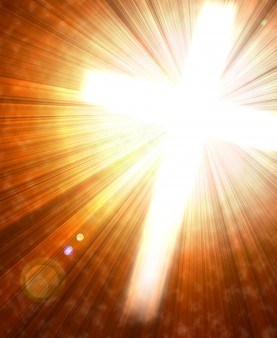 Life in the Son
Walking Daily as a Child of God
Love not the World
I John 2:15-17
Do not love the world or the things in the world.  If anyone loves the world, the love of the Father is not in him. For all that is in the world- the lust of the flesh, the lust of the eyes, and the pride of life- is not of the Father but is of the world.  And the world is passing away, and the lust of it; but he who does the will of God abides forever.
God has a Plan
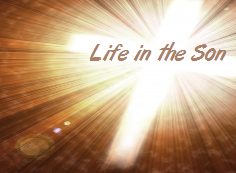 Be holy because I am holy

1 Pet. 1:13-16
Matt. 5:8
God has a Plan
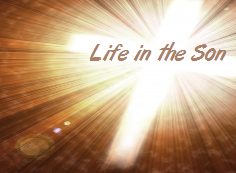 We are fearfully and wonderfully made 
Ps. 139:13-16
Deut. 6:5

God made man upright
Ecc. 7:29

God’s word guides man to holiness
Rom. 1:16-17
Eph. 3:16-20 
Is. 55:8-11
God has a Plan
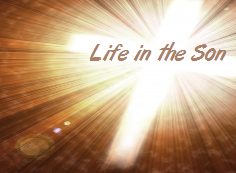 The unholy are without excuse
Rom. 1:20-22

God wants man to see the unseen
2 Cor. 4:18
2 Cor. 5:1-7
God Tests Man
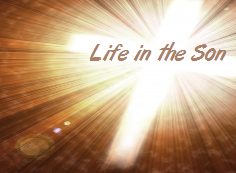 He searches the heart and tests the mind
1 Pet. 1:6-9
Ps. 11:4-7

Man must bring every thought captive
1 Cor. 3:16-17
Heb. 4:12-13
God Tests Man
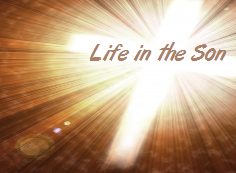 Examples of God’s tests:

Israel - Deut. 8:2
Moses - Heb. 11:24-27
Jesus - compare 1 Jn. 2:15-17 to Mt. 4:1-10

Lust of the flesh - he was starving v.3
Pride of life - throw yourself off; He will catch you v.6
Lust of the eyes - You can have it all v. 9
Man Must Choose
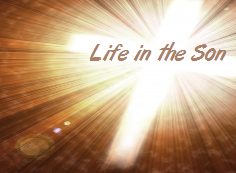 God pleads with man to be holy

Eph. 4:25-32
Eph. 5:1-7
Col. 3:5-10
Rev. 21:8
Man Must Choose
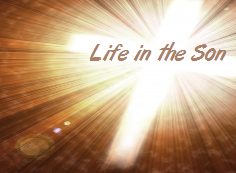 Satan pleads with man to be profane

Profane: Showing disrespect or contempt for sacred things.  Webster

Esau tried to change a permanent agreement  Heb. 12:15-17
Man Must Choose
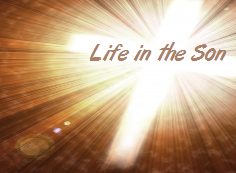 The rich man tried to change his profane life
Lk. 16:19-31

Satan has many servants
1 Pet. 5:8
Eph. 6:12
The Unseen will be Seen
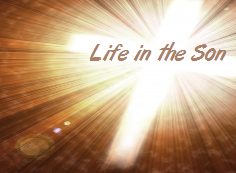 Set your minds on things above
Col. 3:1-4

The bride is arrayed in fine linen clean and bright, for the fine linen is the righteous acts of the saints
Rev. 19:7-8
I Pet. 4:1-2
Therefore, since Christ suffered for us in the flesh, arm yourselves also with the same mind, for he who has suffered in the flesh has ceased from sin, that he no longer should live the rest of his time in the flesh for the lusts of men, but for the will of God
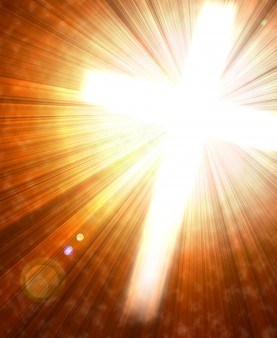 DON’T GET THE
BRIDE’S DRESS DIRTY
Revelation 19:7-8